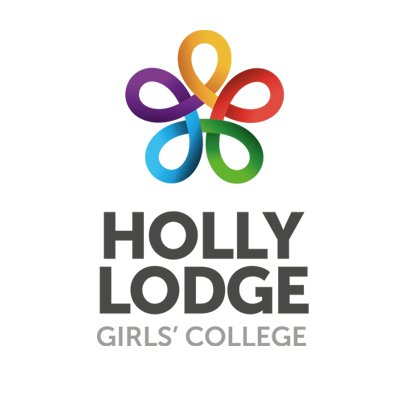 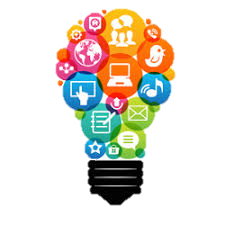 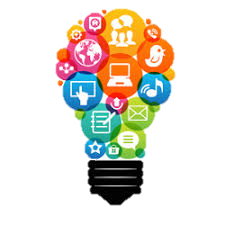 Level 3 
Cambridge Technical 
in Digital Media
Year 12 Transition booklet
In order to be fully prepared for your studies in sixth form, please complete the research tasks and reading set in this booklet.  Please place the completed work in a plastic wallet, clearly labelled with your name and bring it with you when you enrol on results day:   Thursday 22nd August.
If you require any support or have any questions, the contact detail for subject staff are: 
Mrs N O’Neill  n.oneill@hollylodge.liverpool.sch.uk
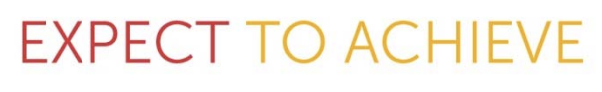